Peter Švec
Využitie Moodle v akademickom a komerčnom prostredí – prípadová štúdia
Elementy a stratégie implementácie e-learningu
ľudia
nástroje
vzdelávanie
procesy
podpora
prístup zdola-nahor (bottom-up)
prístup zhora-nadol (top-down)
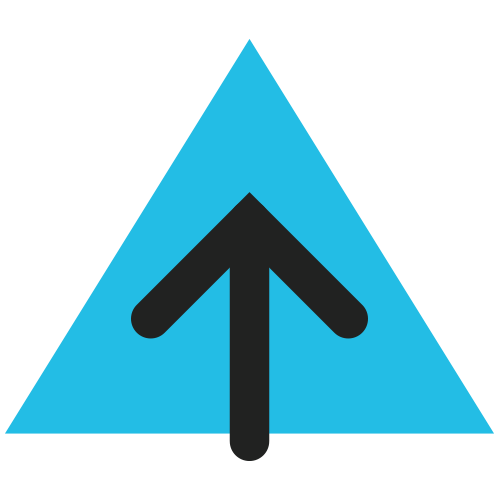 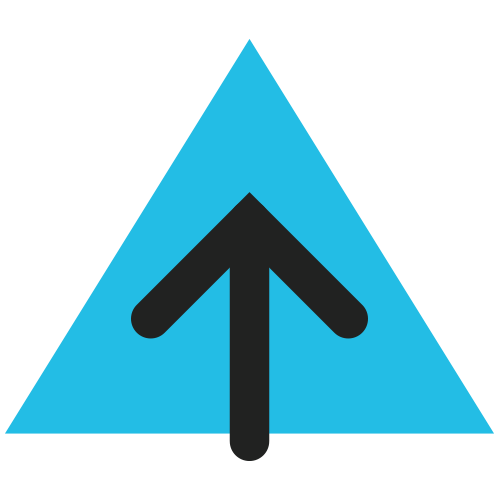 Prístup zdola-nahor
vybudovanie e-learningu postupným vytváraním e-learningových kurzov rôznej kvality ich postupnou integráciou a zovšeobecňovaním toho, čo funguje
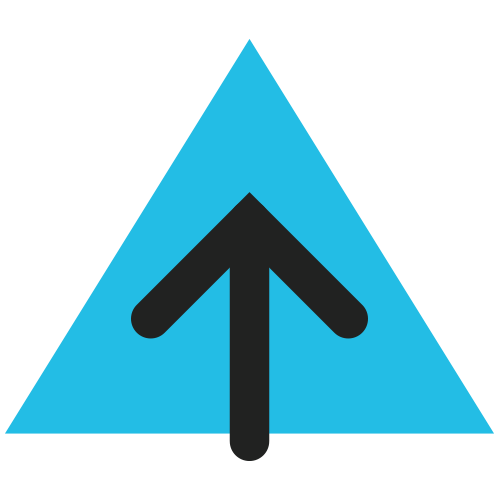 Ľudia
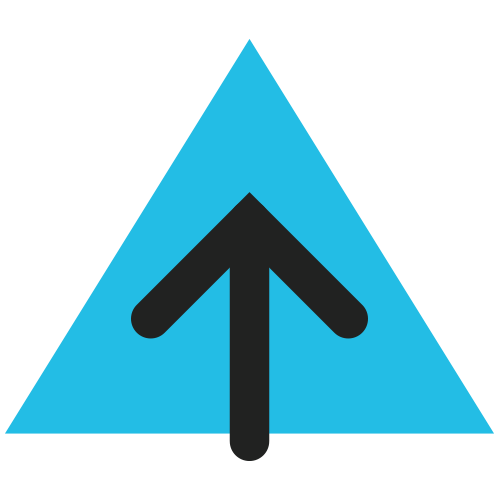 nadšenie
iniciatíva 
snaha o inovatívny prístup
vlastné spôsoby riešenia problémov spojených s e-learningom
Nástroje
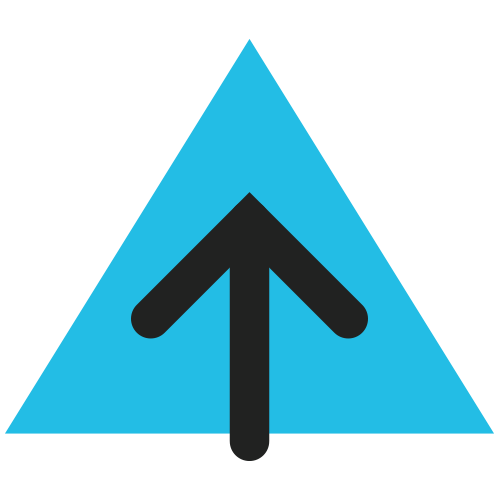 desktopové a autorské nástroje
nástroje prístupné na Internete
celé LMS
akýkoľvek študijný materiál v elektronickej podobe umiestnený kdekoľvek
rôzna kvalita a podoba
žiadna šablóna
nekompatibilita
Vzdelávanie
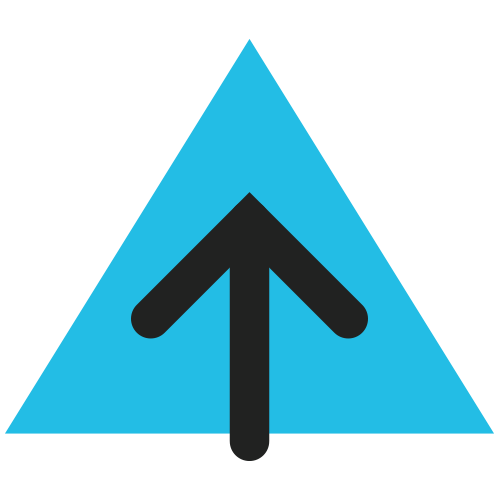 zabezpečiť dostatočnú úroveň vedomostí i zručností tvorcov 
diskusie
konferencie
literatúra
absentuje spôsob ako e-vzdelávať
Procesy
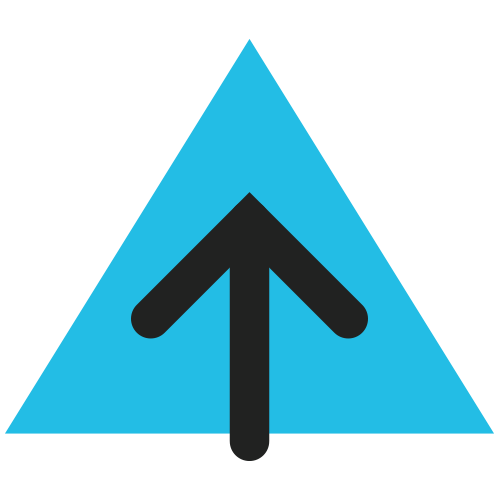 metódy a postupy potrebné na realizáciu úspešnej e-learningovej implementácie
identifikácii toho najlepšieho, čo vzniklo a „prežilo“  v podmienkach univerzity
Podpora
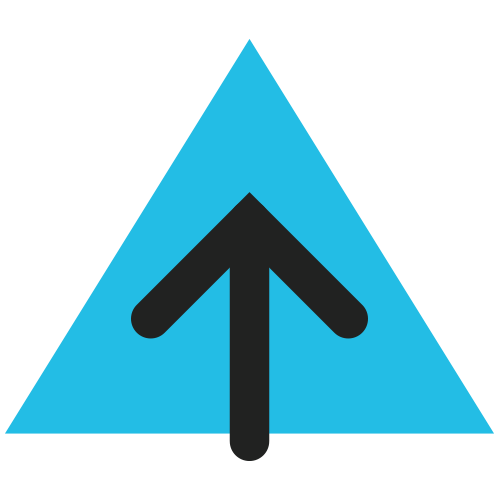 najslabší článok
podpora zo strany manažmentu (prísna hierarchia)
podpora komunity
Prístup zhora-nadol
implementácia e-learningového riešenia je inicializovaná manažmentom univerzity v súlade s dlhodobou víziou rozvoja univerzity
outsourcing
vlastné interné zdroje
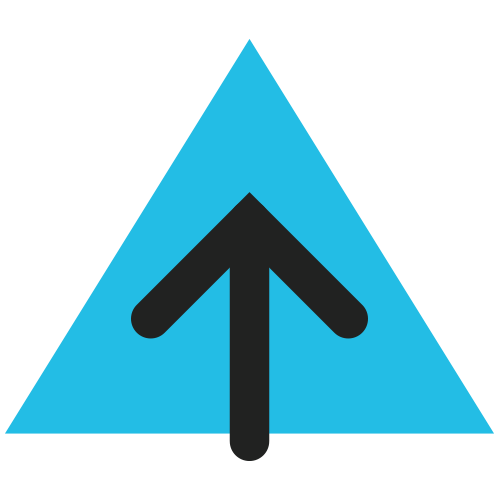 Ľudia
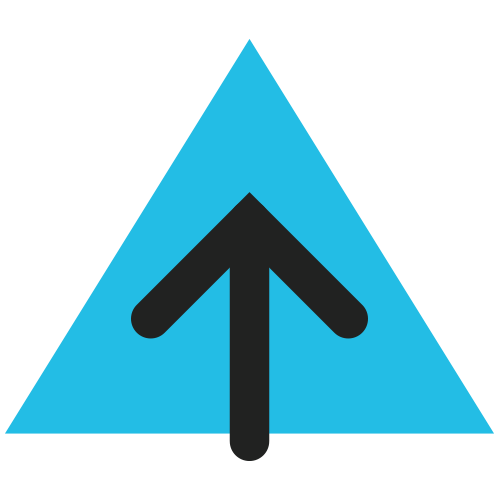 tím odborníkov z jednotlivých oblastí a oddelení univerzity
presné definovanie zodpovedností
výzva na spoluprácu a zber nápadov
komunikácia zmien v postupoch
Nástroje
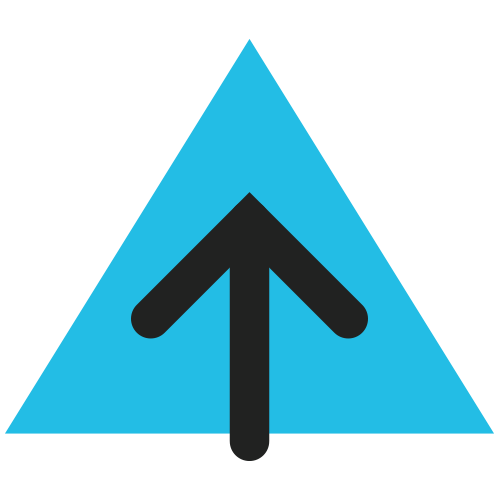 naplnenie koncepcie
dizajn
rozvoj
výber LMS
integrácie do existujúcich informačných systémov univerzity, škálovateľnosť, technická podpora, dostupnosť a frekvencia aktualizácií, bezpečnosť, perspektíva ďalšieho rozvoja
Vzdelávanie
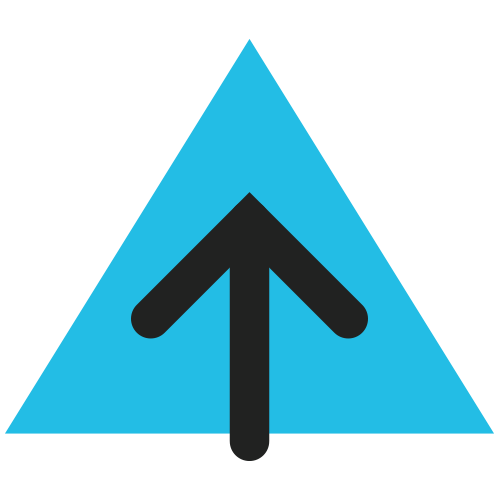 prepracovaná štruktúra školení a certifikácií
tvorba obsahu e-learningových kurzov
manažovanie výučby
potrebné zručnosti i na strane študentov
Procesy
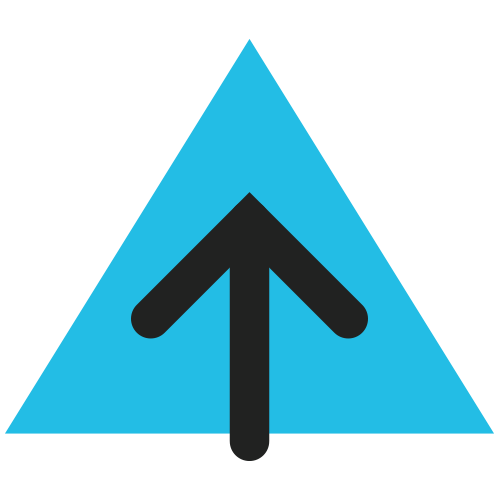 možnosť identifikovať, popísať a pravidlami definovať všetky procesy, pravidlá a postupy ešte pre samotným spustením implementácie
Podpora
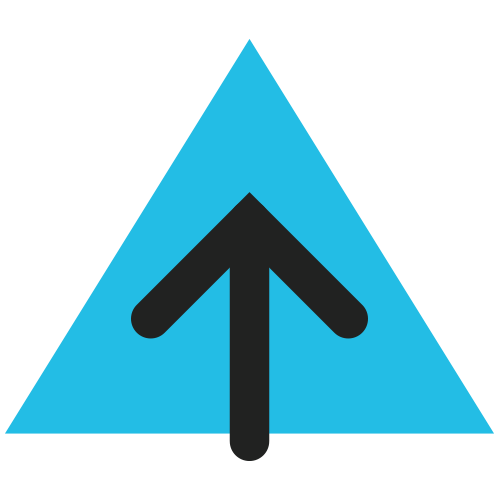 plnohodnotná technická, edukačná aj metodická podpora
fulltime technická podpora
one-to-one a just-in-time podpora prostredníctvom školení
tvorba kurzov
diskusná platforma
finančný model
Univerzita Konštantína Filozofa v Nitre
2002 – experimenty s rôznymi LMS (iTutor, SharePoint, Moodle 1.1)
2004 – presun Moodle na Unix, verzia 1.3
prvé kurzy a interné školenia
ocenenia v česko-slovenskej komunite
modul Kniha
2006 – Dlhodobý zámer univerzity
vytvoriť študentom také podmienky, aby sa ich štúdium stalo samostatným a aktívnym, a poskytnúť atraktívne študijné programy v kombinovanej a dištančnej podobe s využitím prostriedkov e-learningu
2007 – Dvojica Moodle portálov ako jediné povolené LMS
2016 – 1200+ kurzov
edu.ukf.sk (amos.ukf.sk)
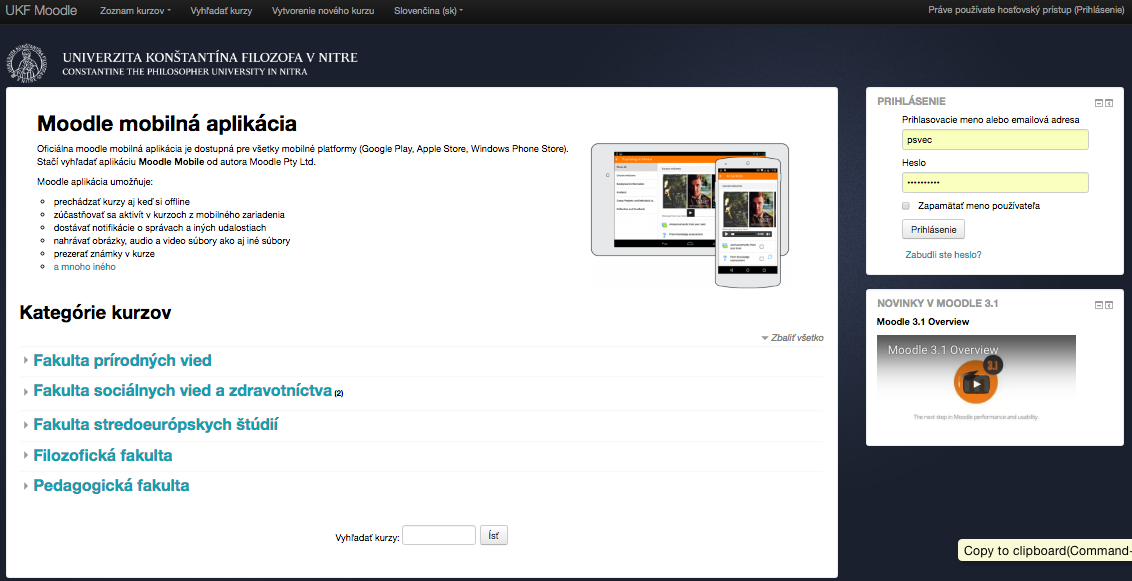 Podpora používateľov
vytváranie kurzov v kompetencii fakulty
šablóna optimálneho kurzu
vzdelávanie tvorcov
finančná podpora
recenzovanosť kurzu
rozsah textovej časti kurzu s prihliadnutím na multimediálny a ďalší obsah 
počet aktívnych vyučujúcich
počet prihlásených študentov a aktivita študentov
inovatívnosť kurzu
Optimálna šablóna
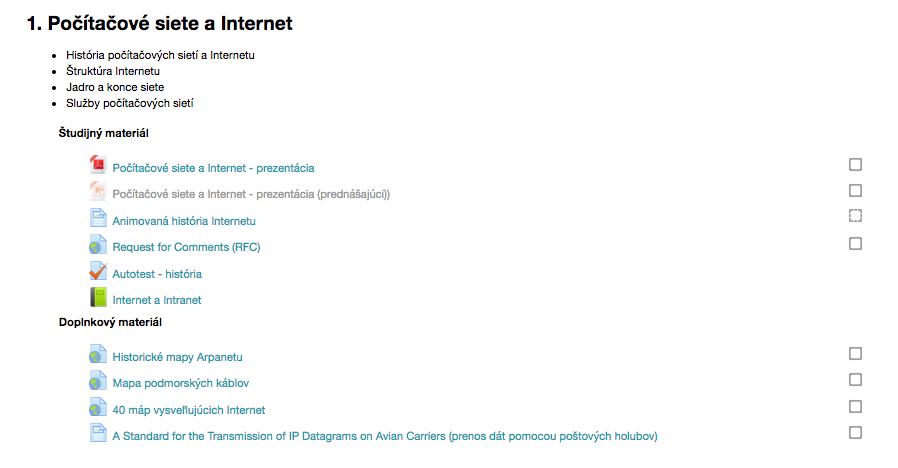 Finančná podpora
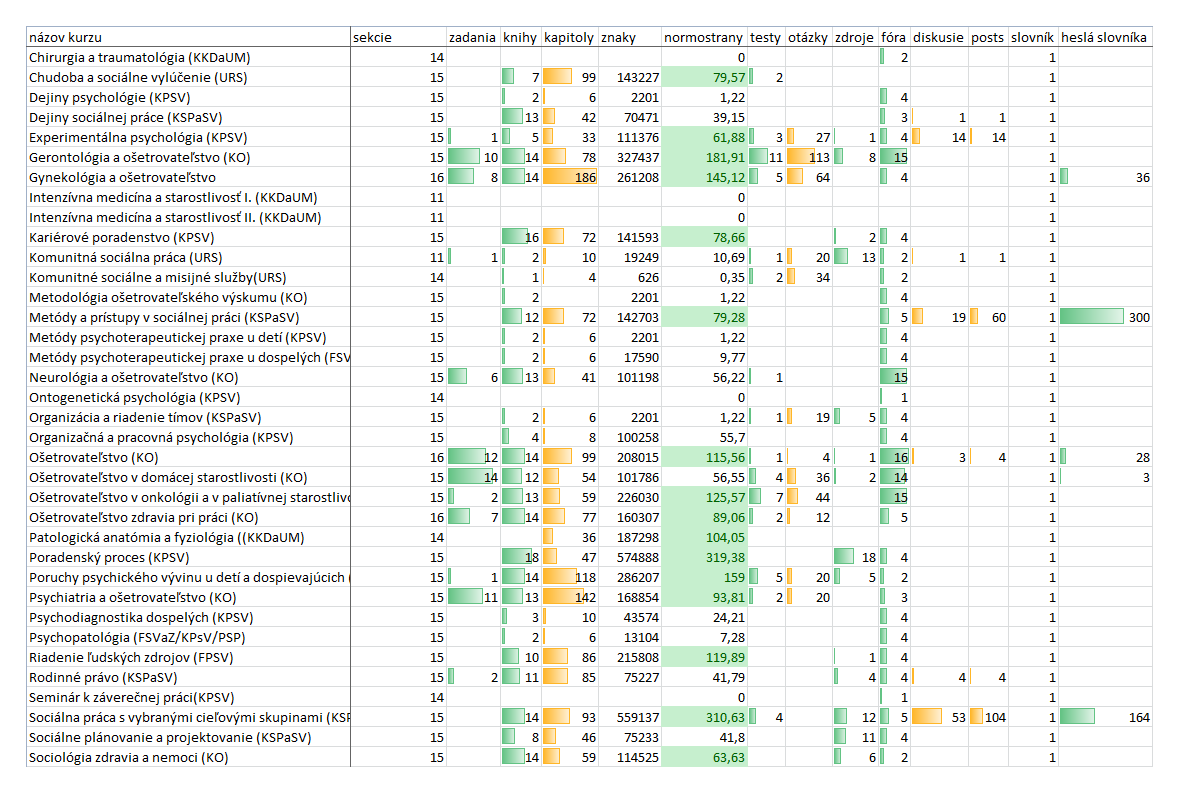 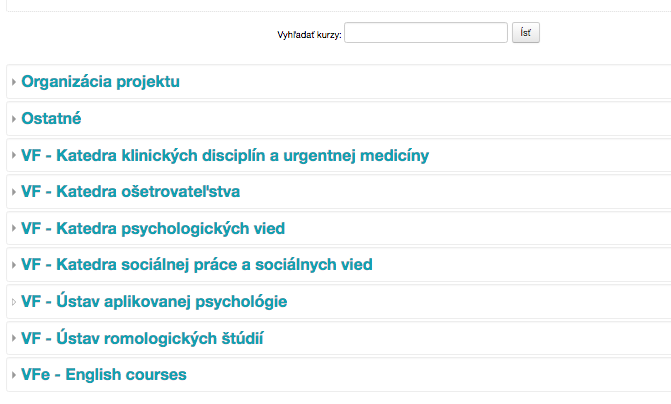 Virtuálna fakulta
79 disciplín
2000 študentov
školenia
tvorba obsahu (skriptá)
tvorba kurzov (online)
recenzovanie kurzov
generátor PoKaZTO (POloautomatický Kapustov AnalyZátor Testovacích Otázok)
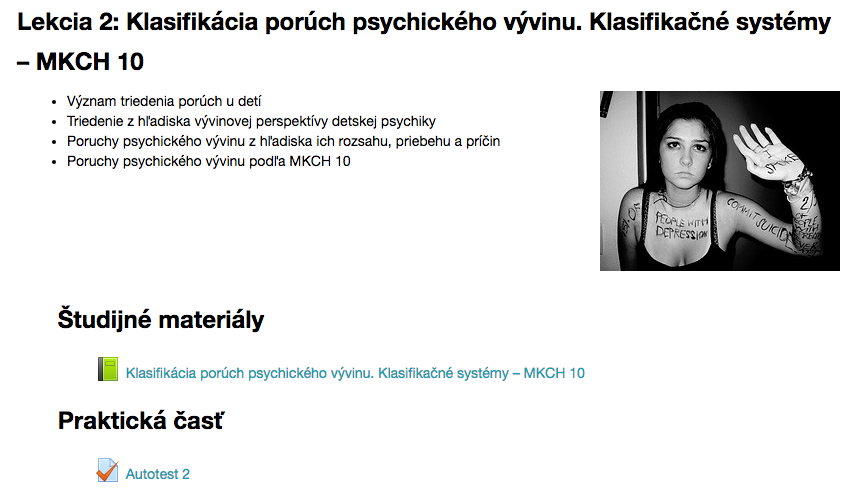 Moodle na stredných školách
Projekt DVUI
viac ako 1500 učiteľov vyškolených 5-timi univerzitami
technické problémy
kvalita internetového pripojenia
aký server a kam s ním
školenia
tvorcov kurzov a manažmentu vzdelávania
viac ako 200 učiteľov 
Moodle ako služba
Moodle bez starostí
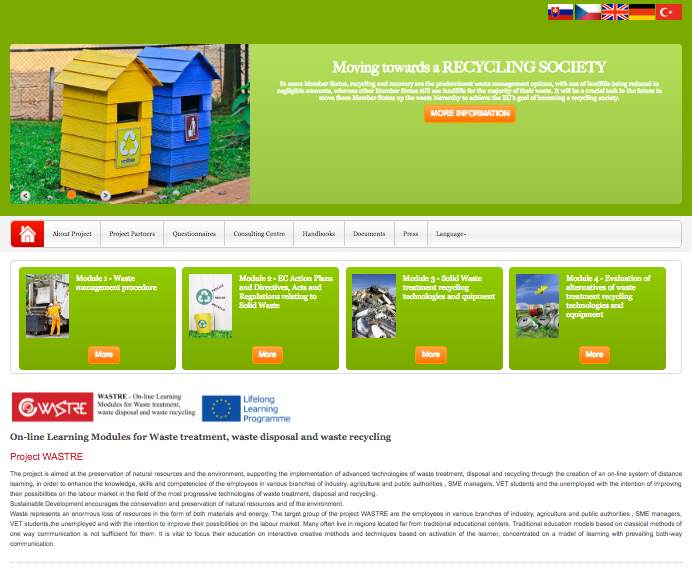 Projekt wastre.eu
Slovensky
Česky
Anglicky
Nemecky
Turecky
Multilang filter
<span lang="en" class="multilang">your_content_in English</span>      
<span lang="de" class="multilang">your_content_in_German_here</span>
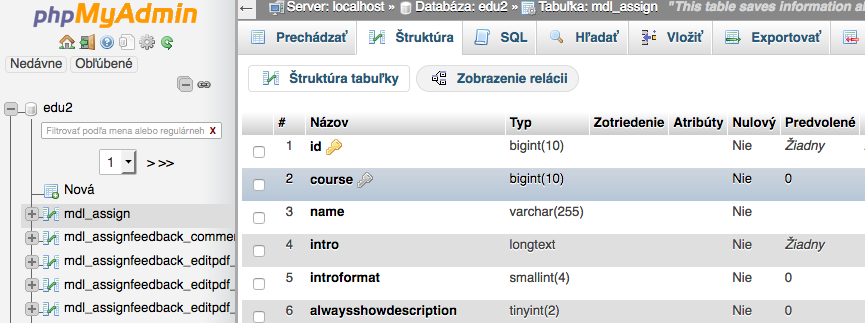 Restriction by language
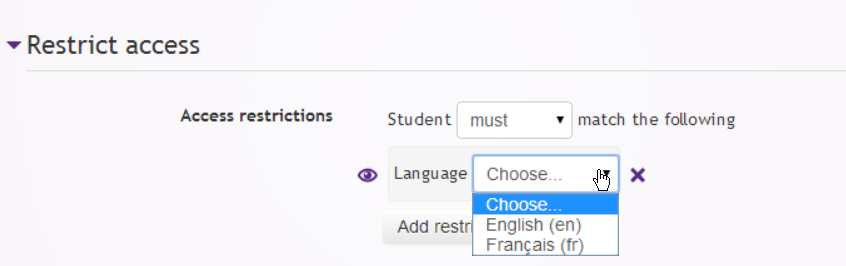 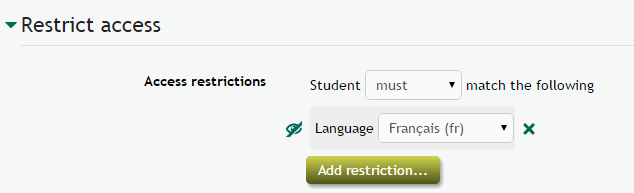 Projekt SE
Zoznam úloh, scenárov a kurzov ako štandardný modul databáza s vytvorením vlastného databázového poľa
Séria vlastných modulov pre realizáciu simulátorového výcviku
Evidencia kompletnej agendy súvisiacej s internými procesmi
Automatizovanie procesu vytvárania kategórií a kurzov
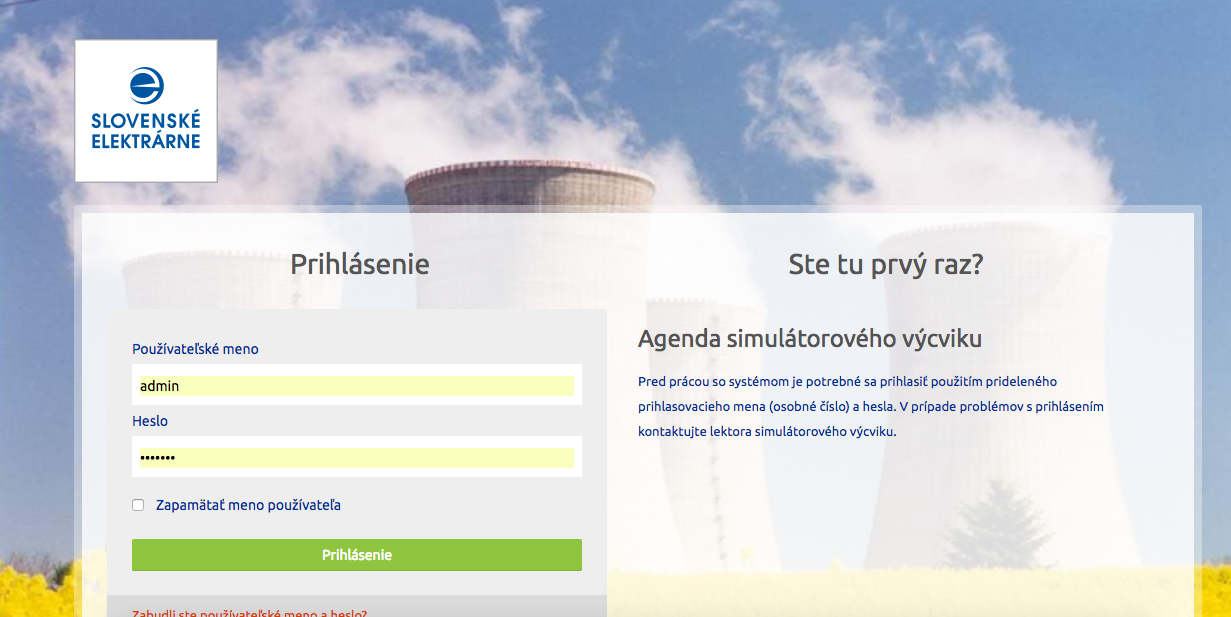 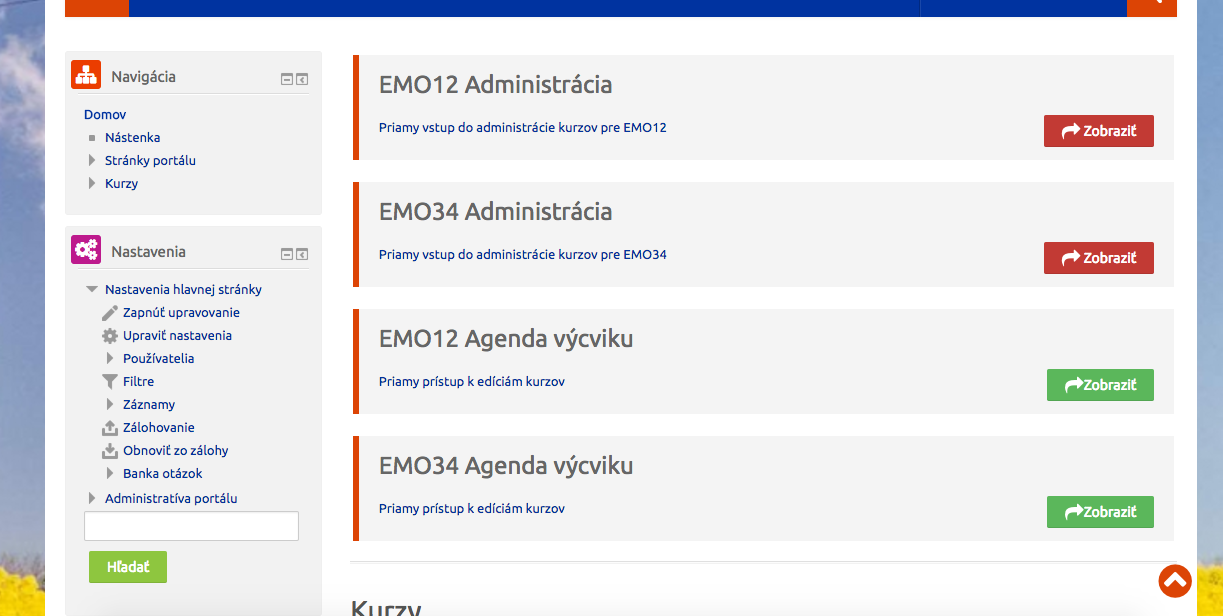 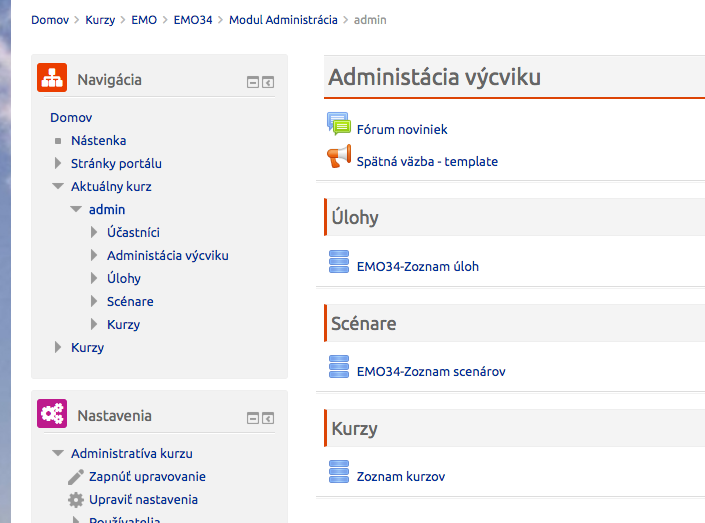 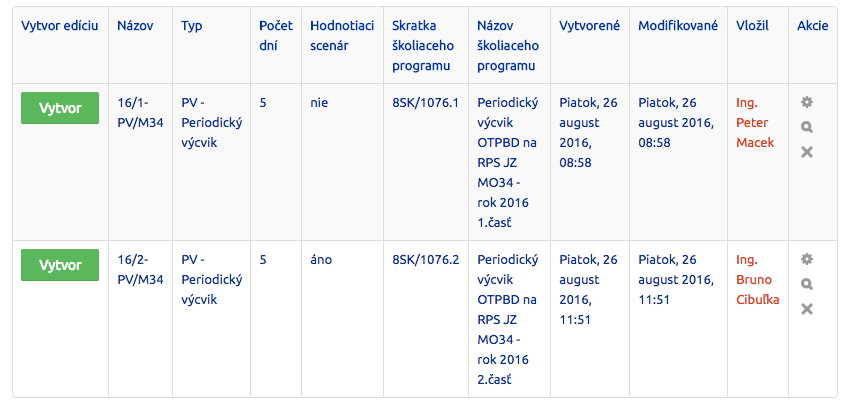 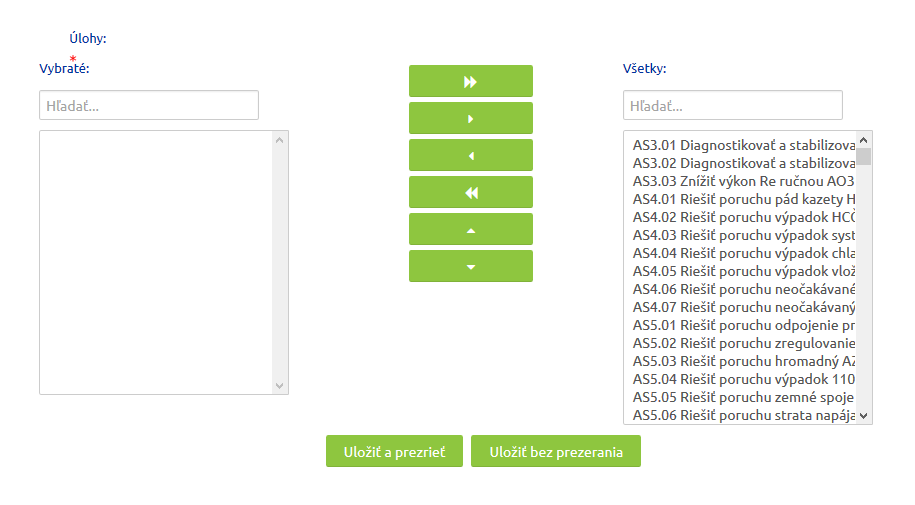 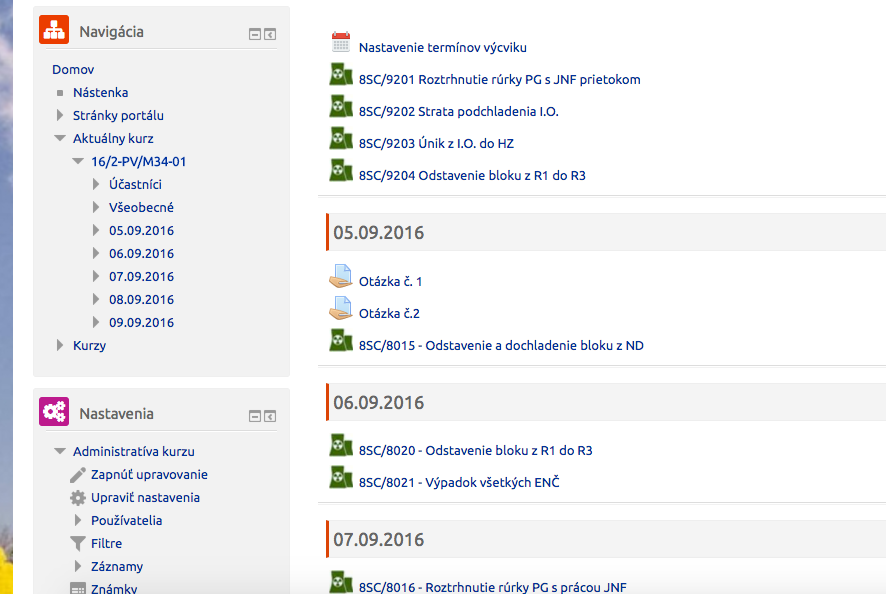 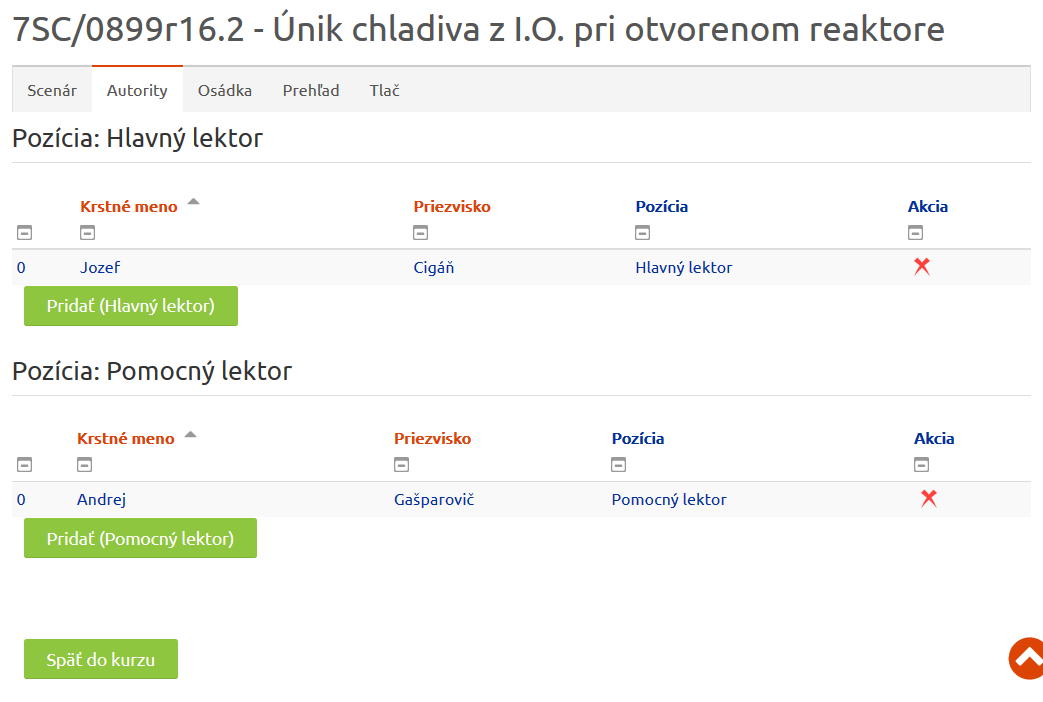 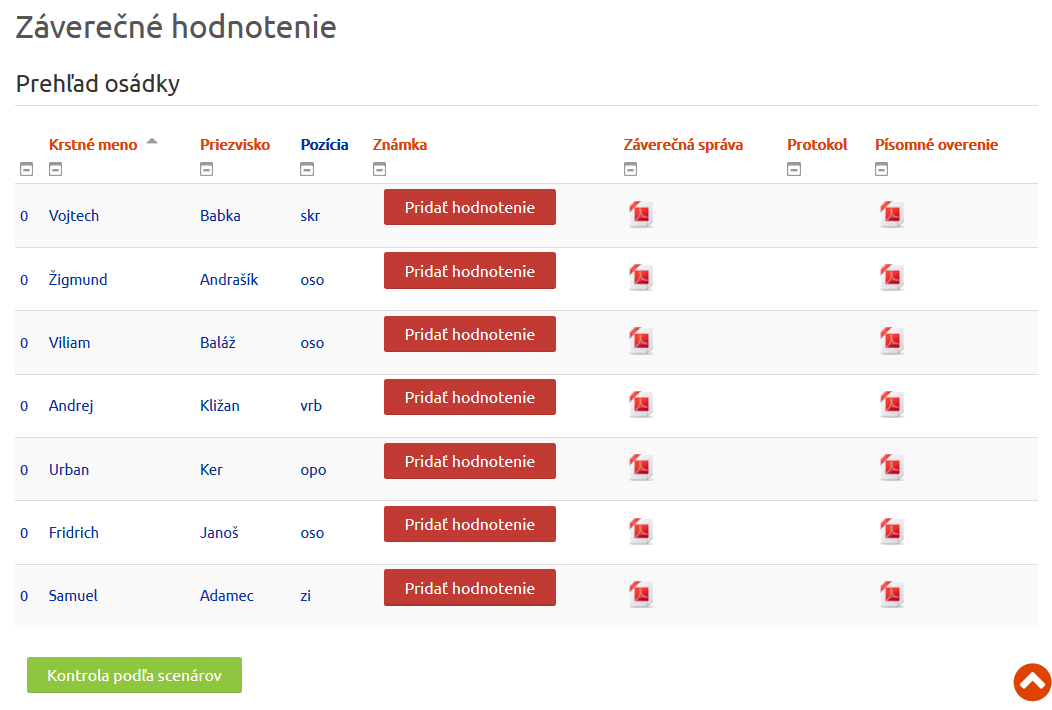 Projekt e-slovak
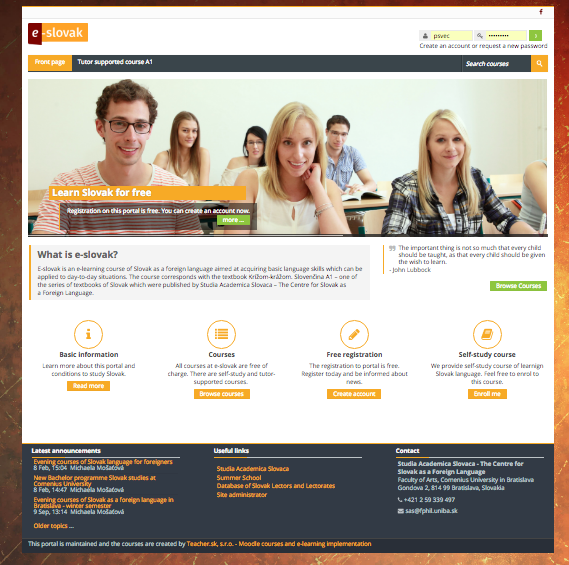 Studia Academica Slovaca
Bezplatné Kurzy slovenčiny pre cudzincov
„Dokonalá“ šablóna Lambda
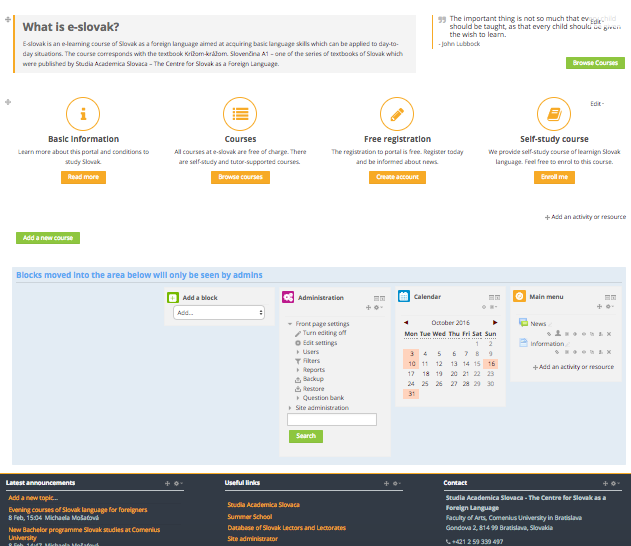 Jednoduché prihlásenie
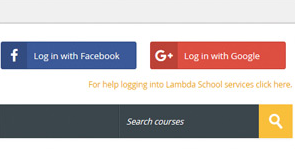 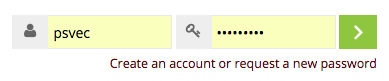 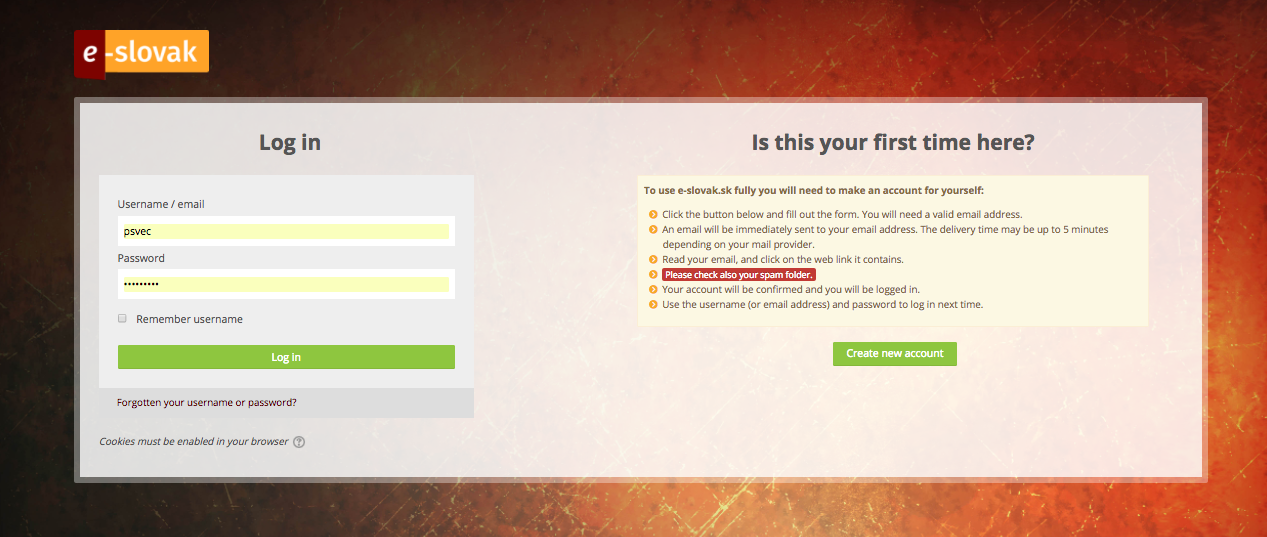 Dashboard
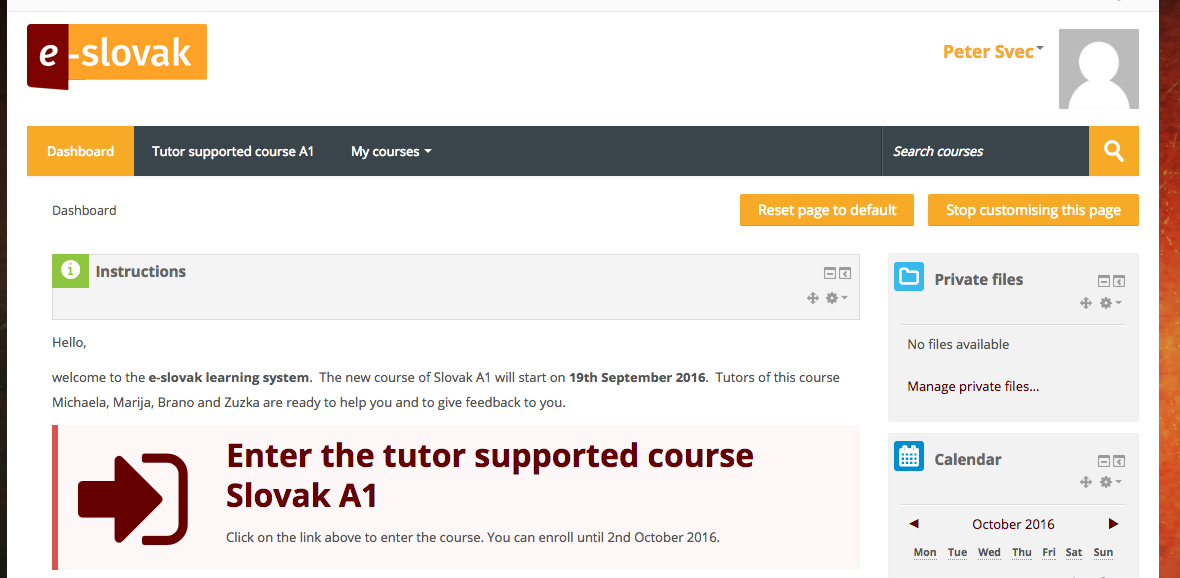 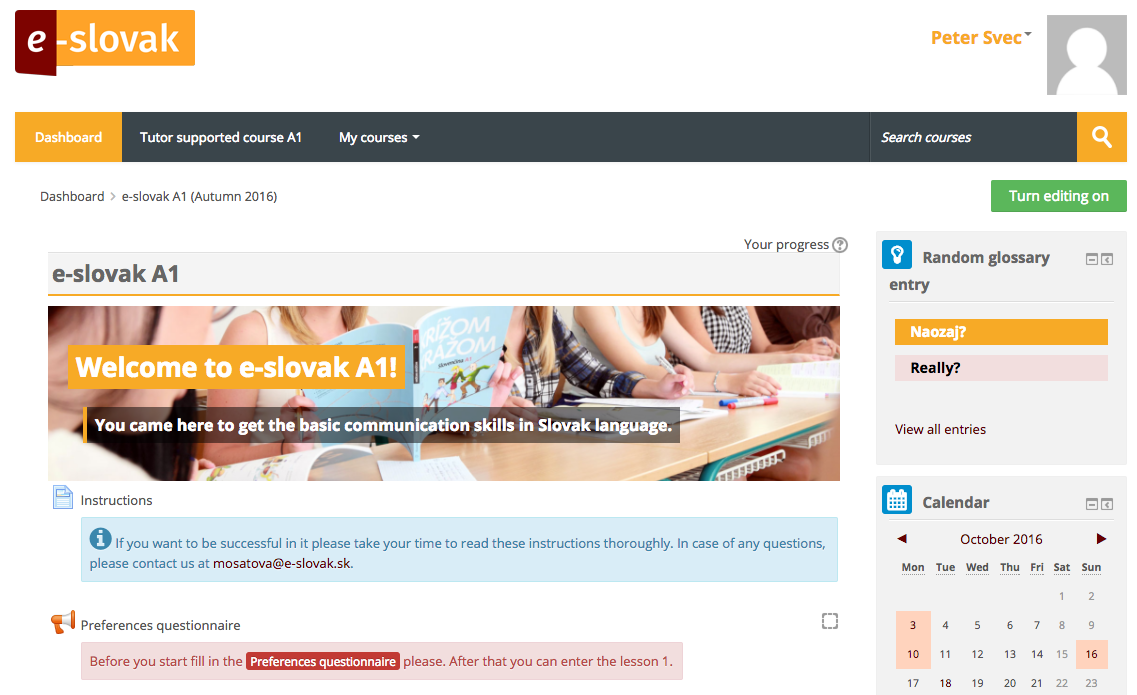 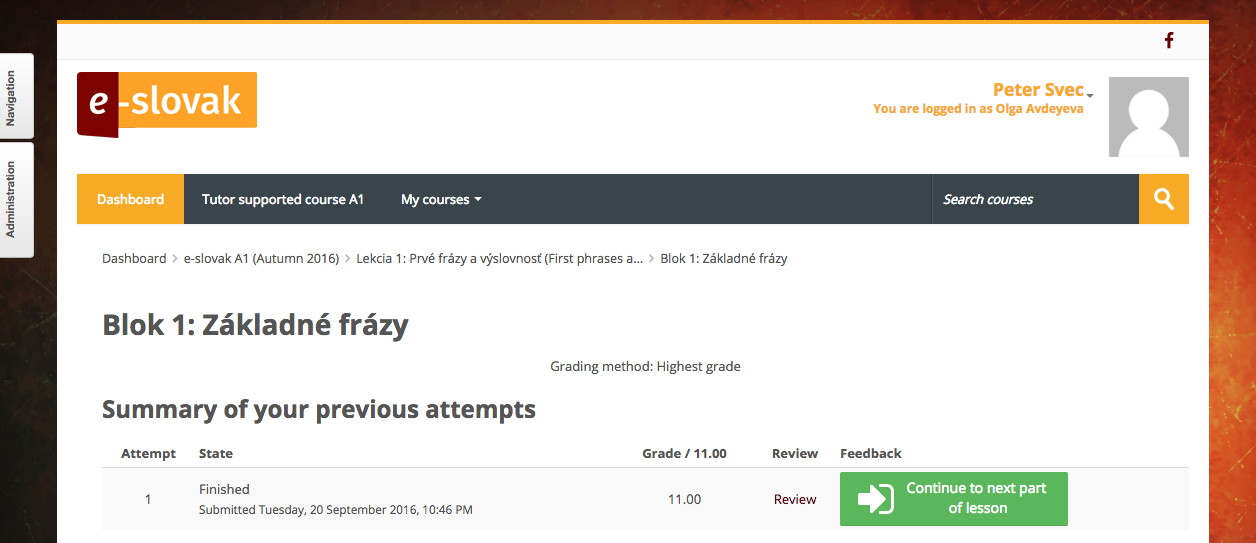 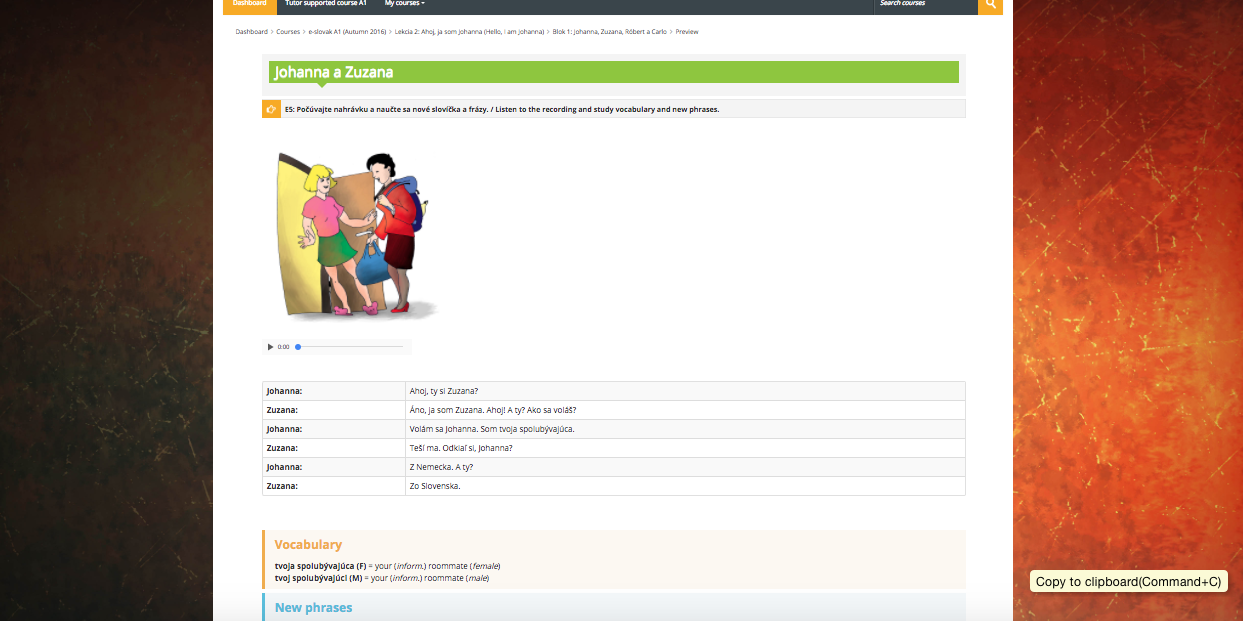 Jednoduchá navigácia
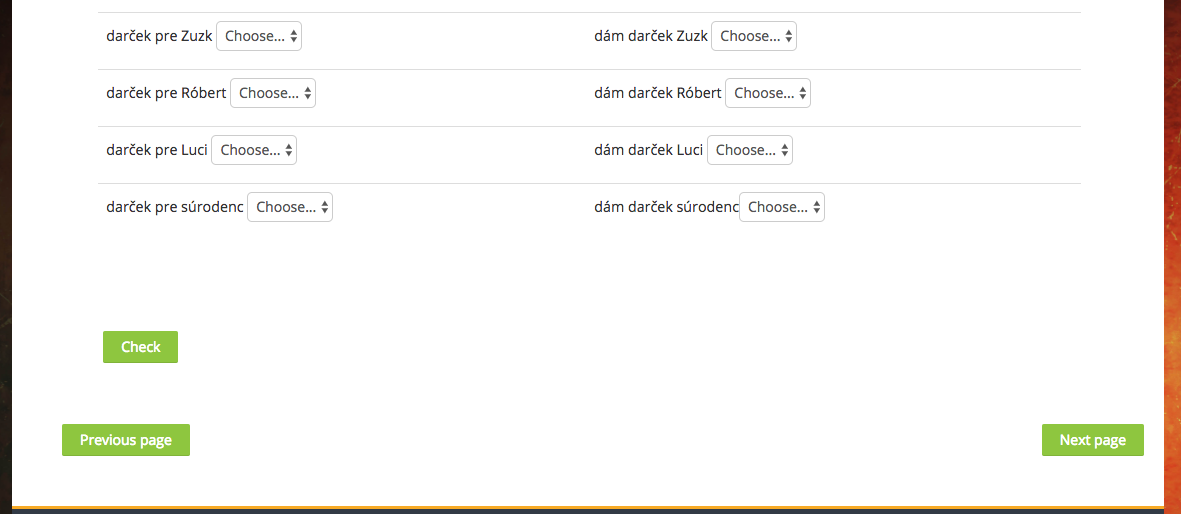 Bootstrap Accordition
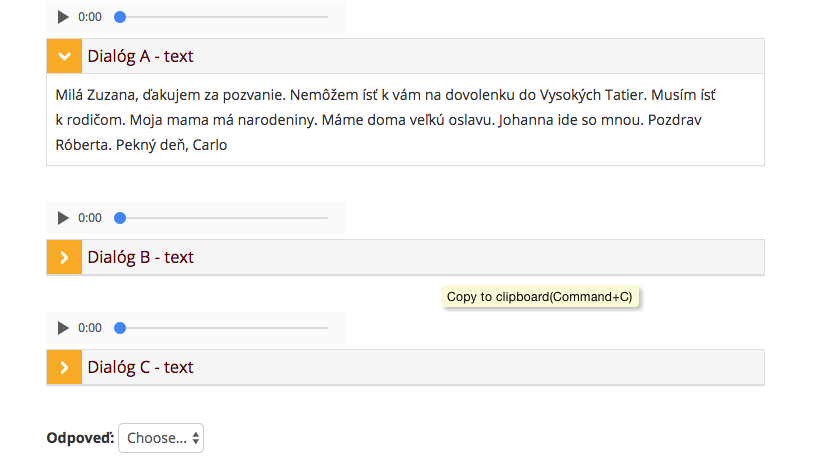 Drag and drop into text
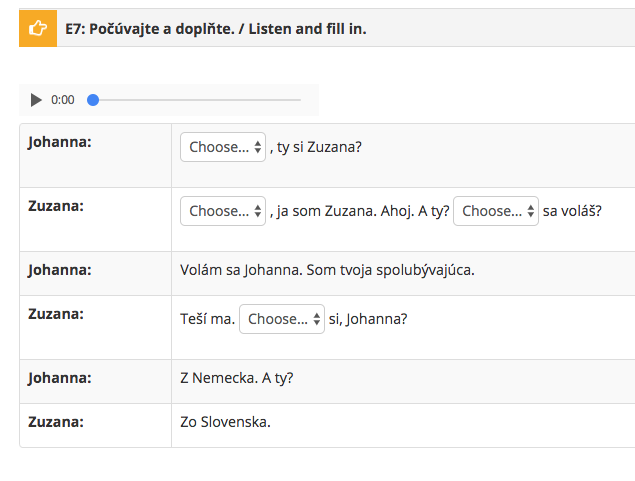 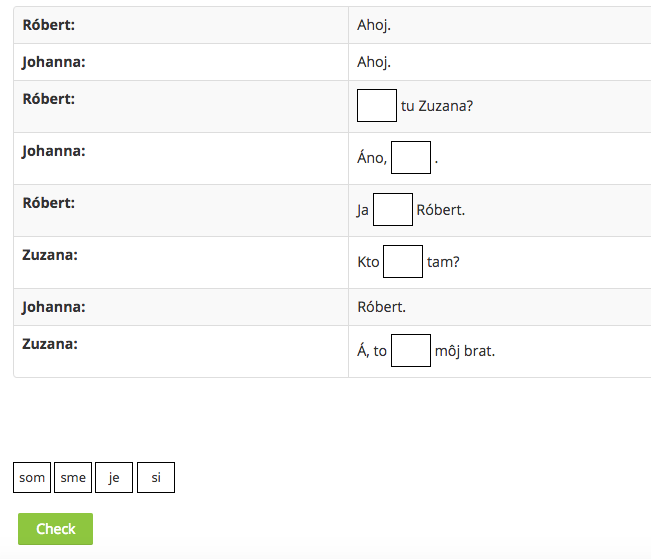 Drag and drop onto image
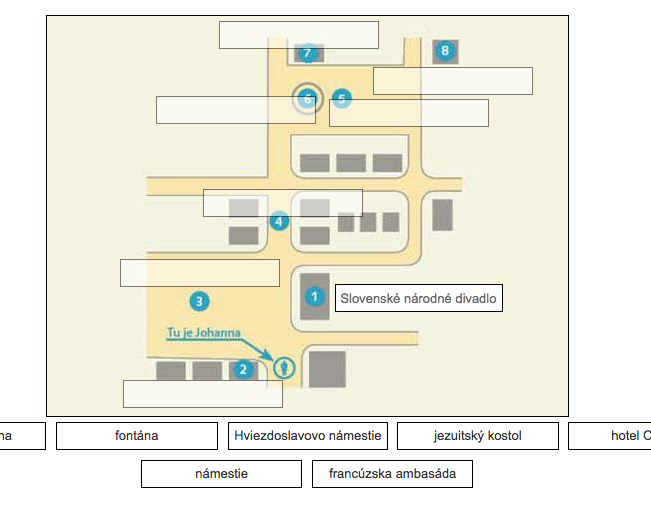 Unocov / Anotácia zadaní
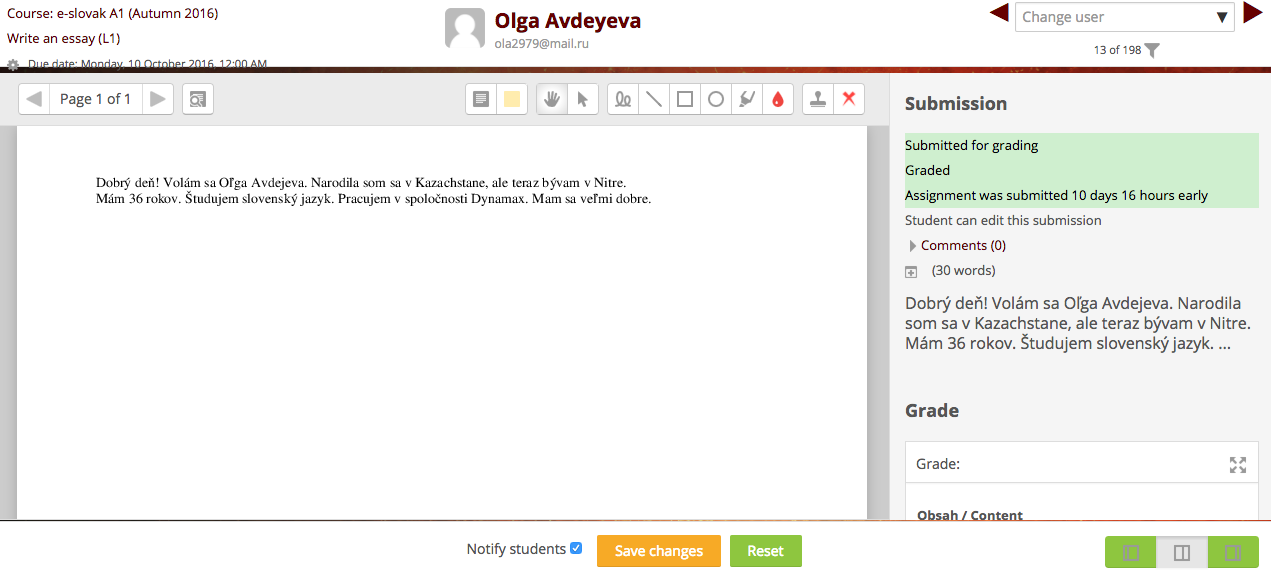 PoodLL
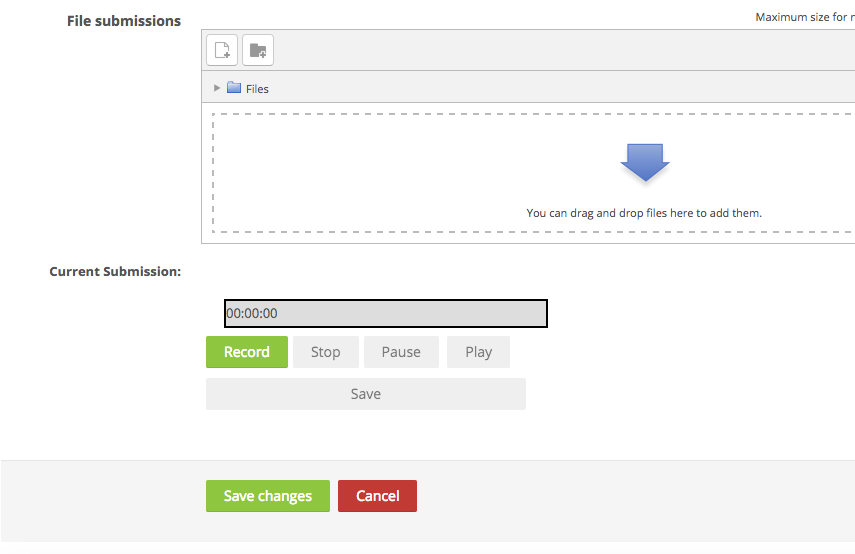 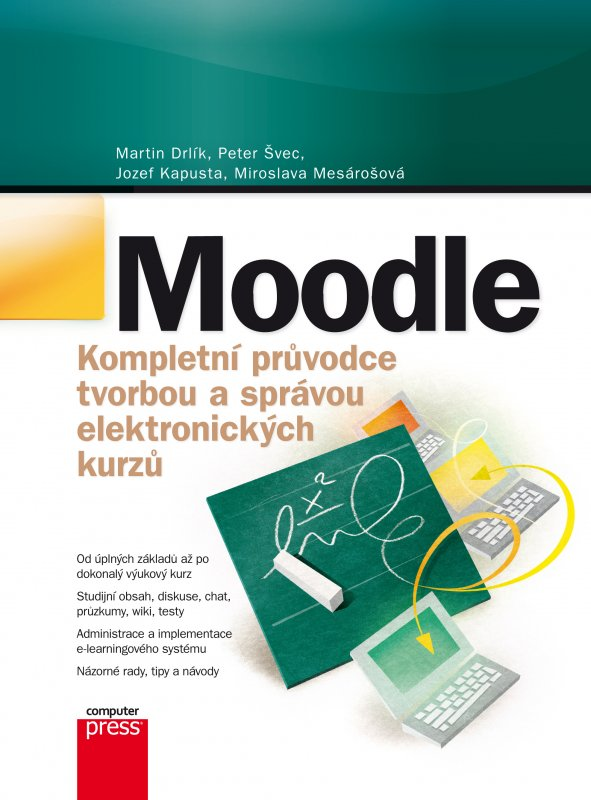 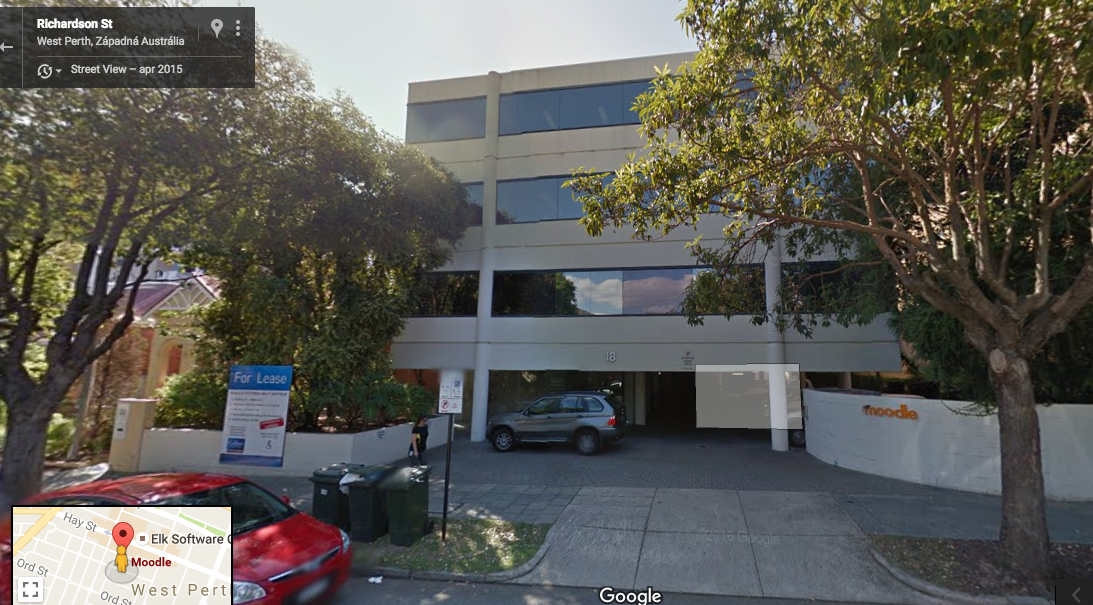 Ďakujem
Peter Švec  
 psvec@teacher.sk